Тіла обертання навколо нас
Циліндр
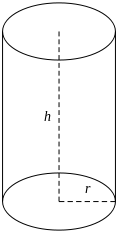 геометричне тіло, яке складається з двох паралельних кругів, які суміщаються паралельним перенесенням всіх відрізків, що сполучають відповідні точки цих кругів.
Основні формули
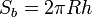 Циліндри навколо нас
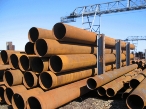 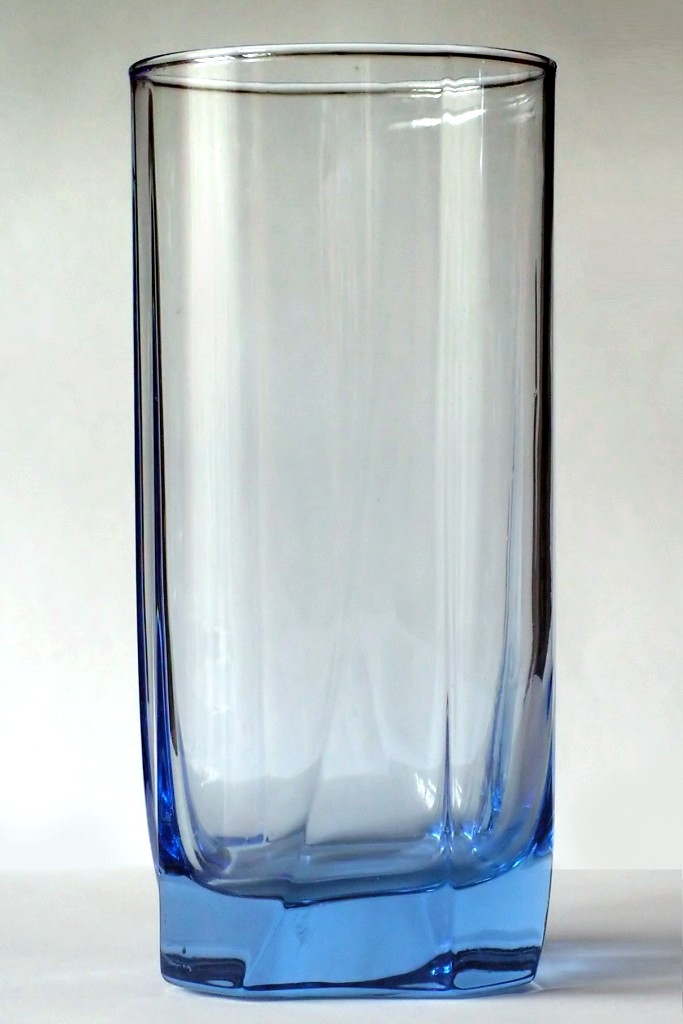 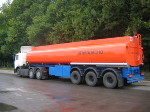 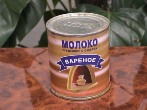 Циліндри навколо нас
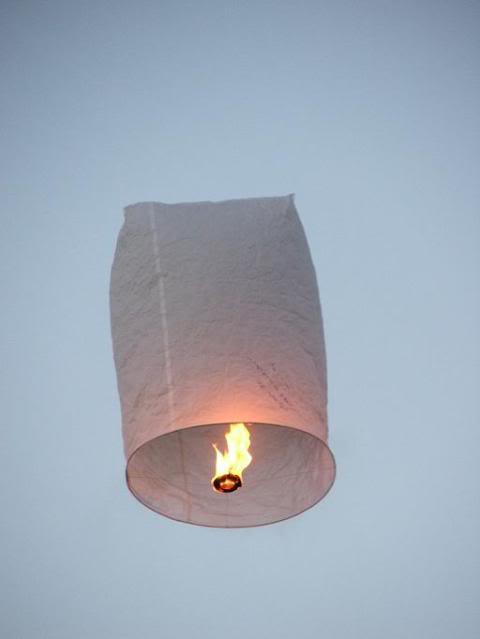 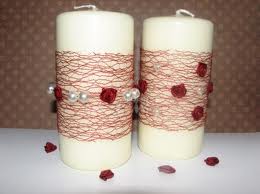 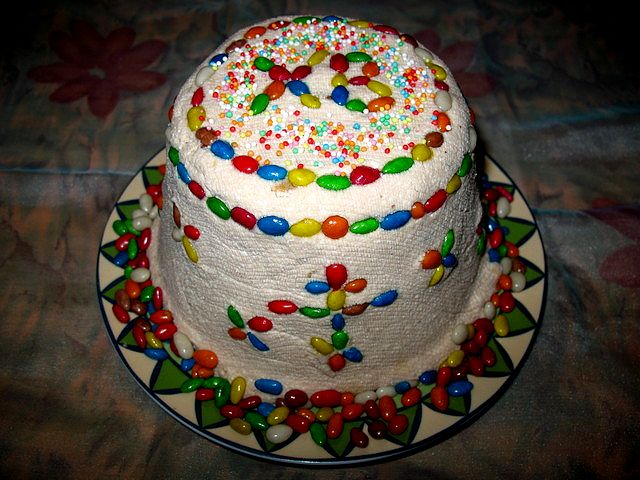 Конус
геометричне тіло, отримане шляхом об'єднання всіх променів, що виходять з однієї точки — вершини конуса, і таких що проходять через довільну плоску поверхню.
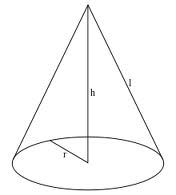 Основні формули
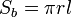 конус у побуті
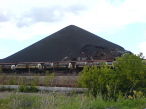 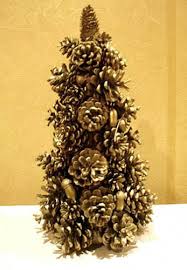 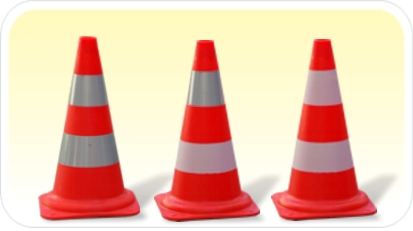 Конус у побуті
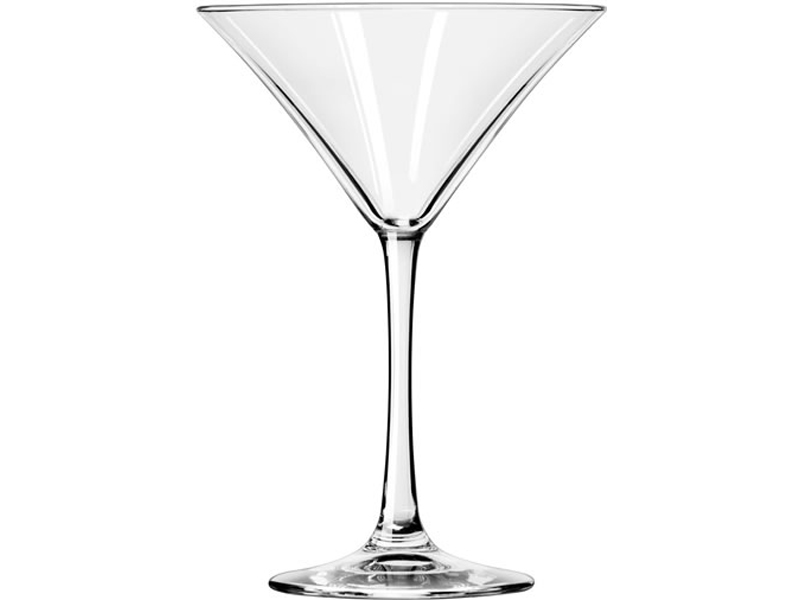 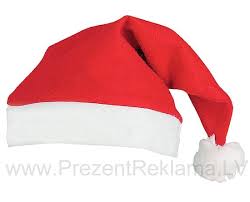 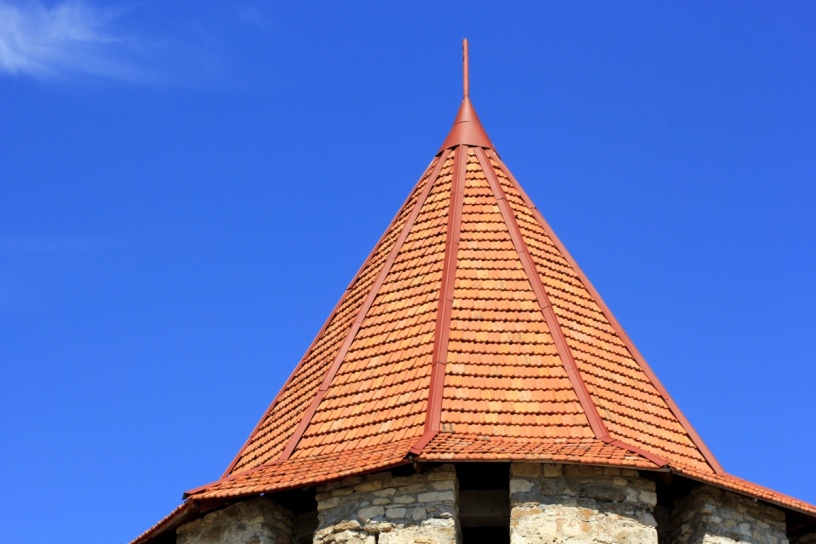 Куля
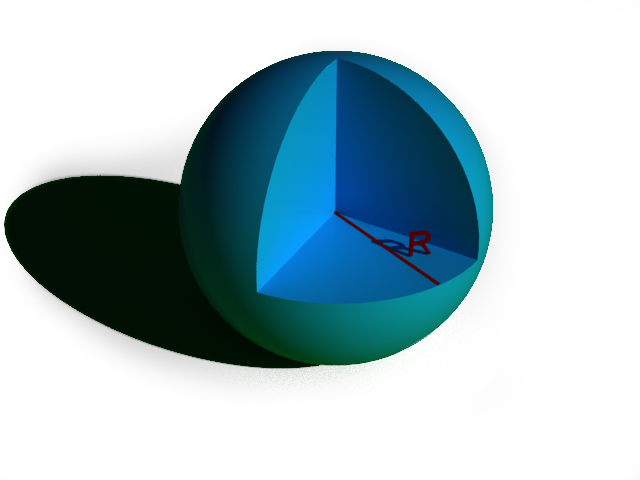 тіло, утворене обертанням круга навколо його діаметра. Центром кулі називають центр круга, обертанням якого її утворено.
Куля у побуті
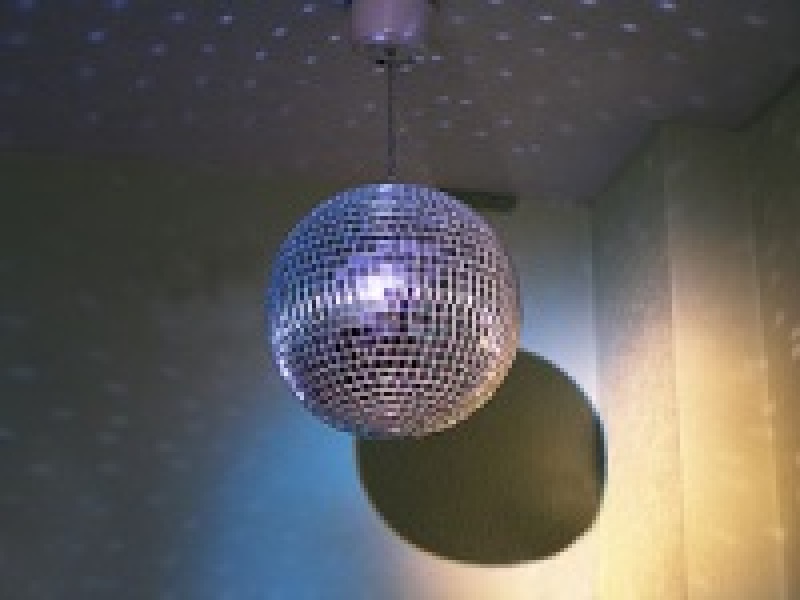 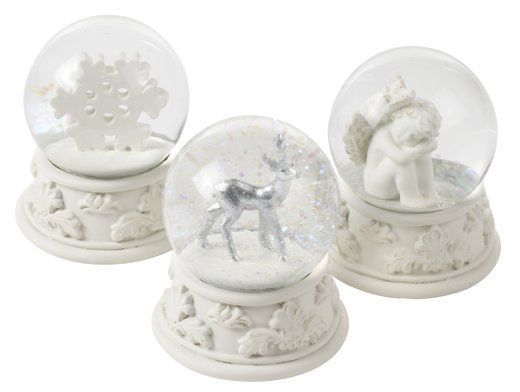 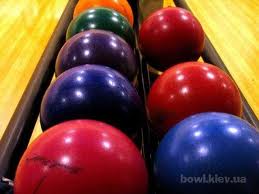 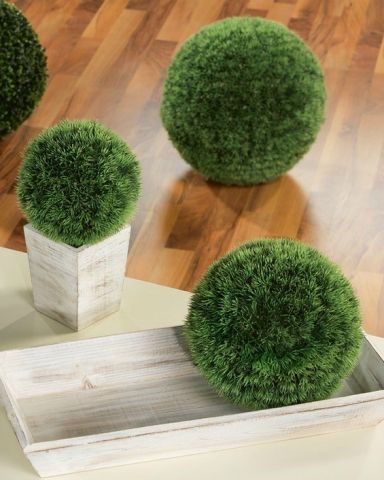 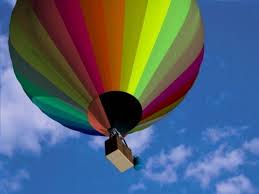